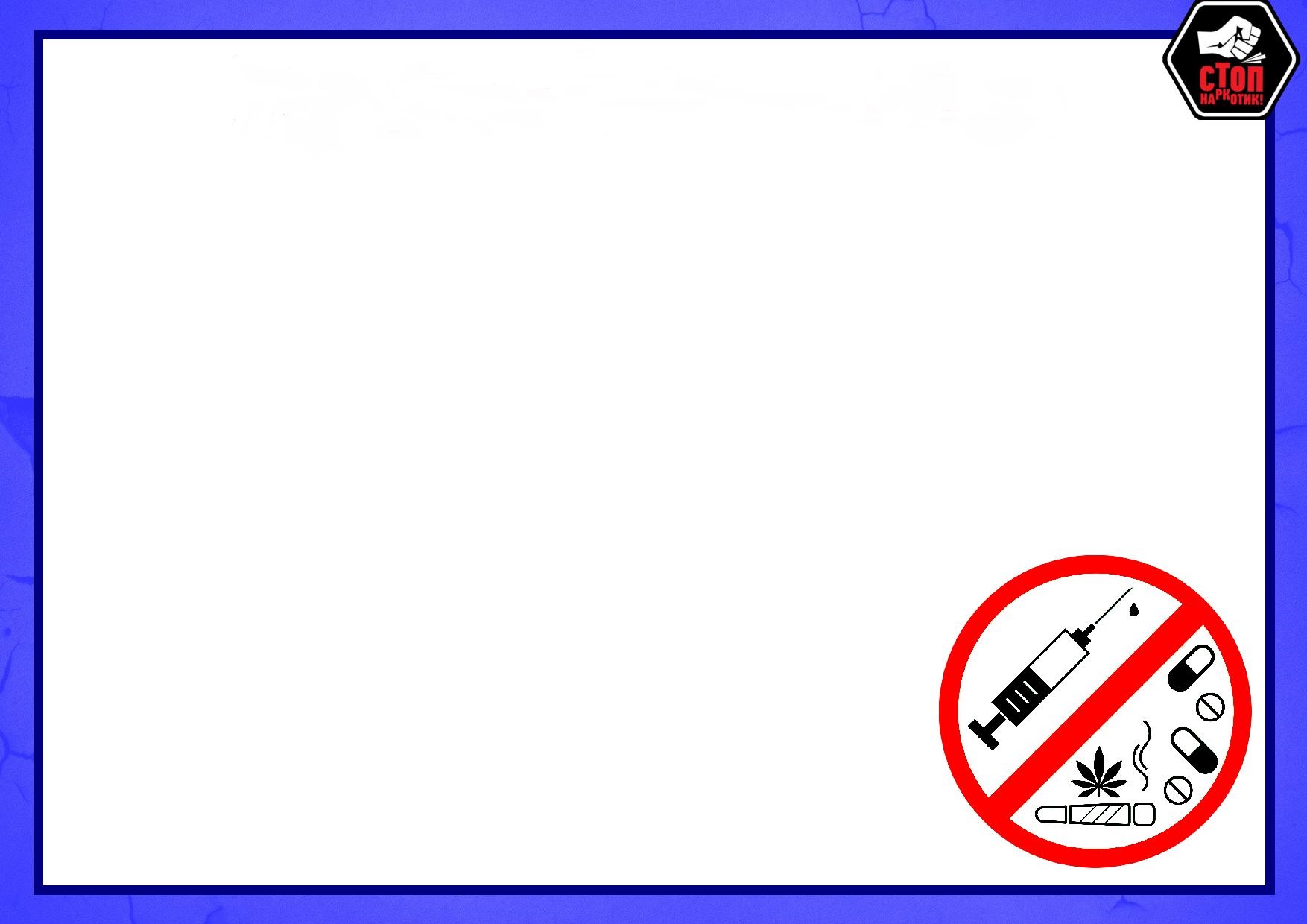 Проблемный обзор
Скажи наркотикам –НЕТ!
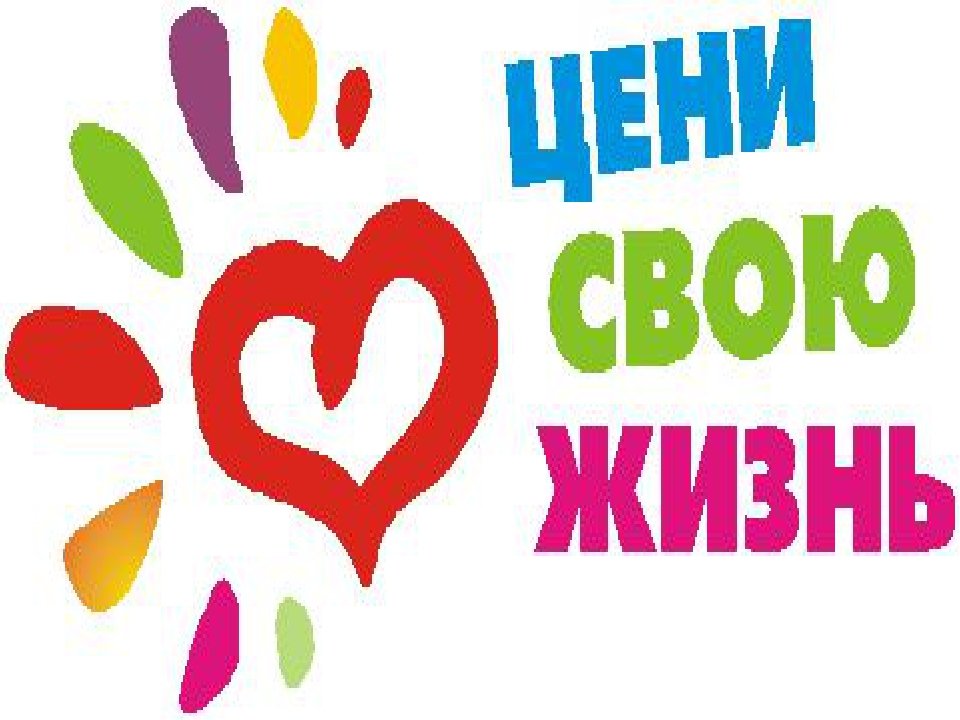 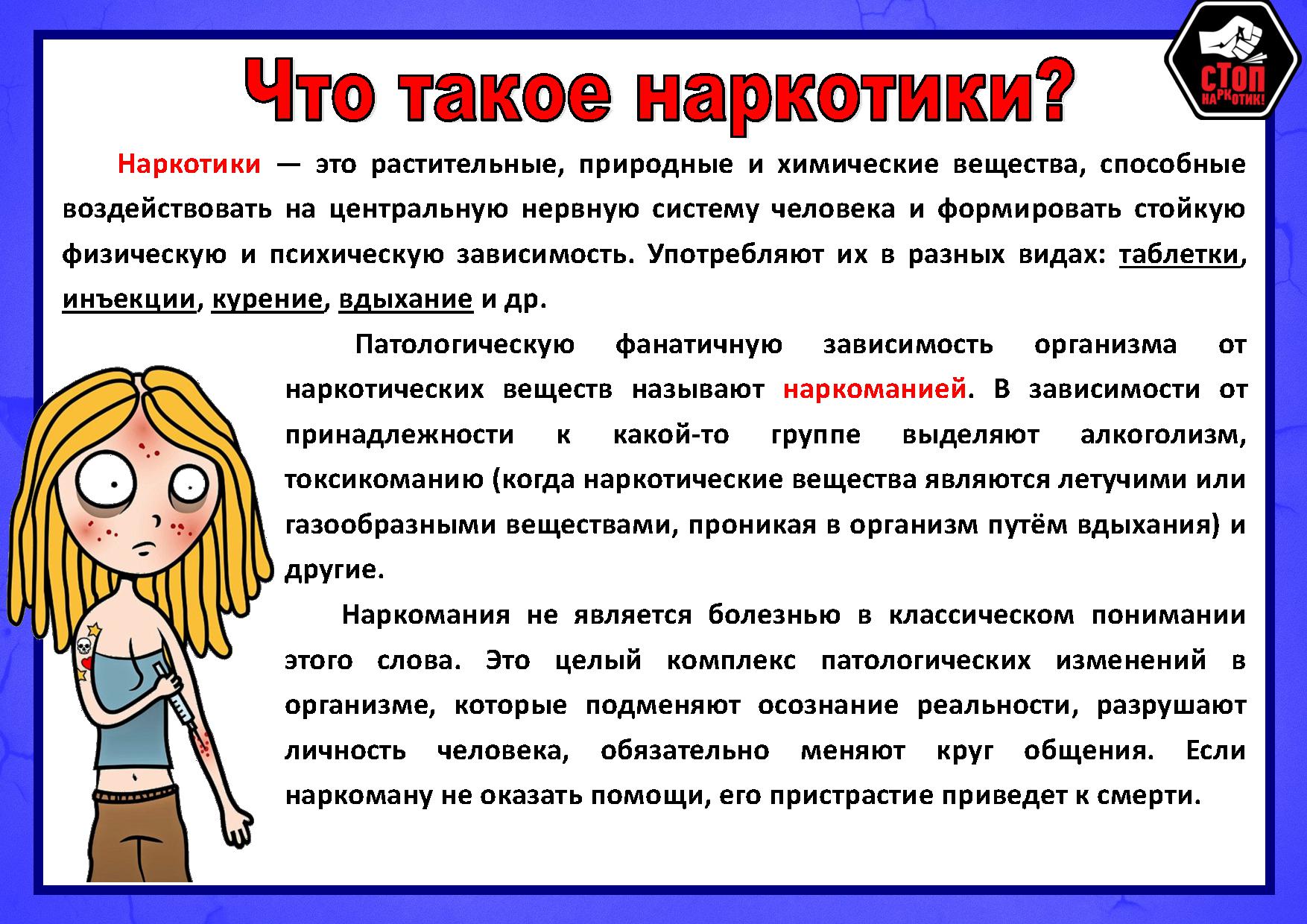 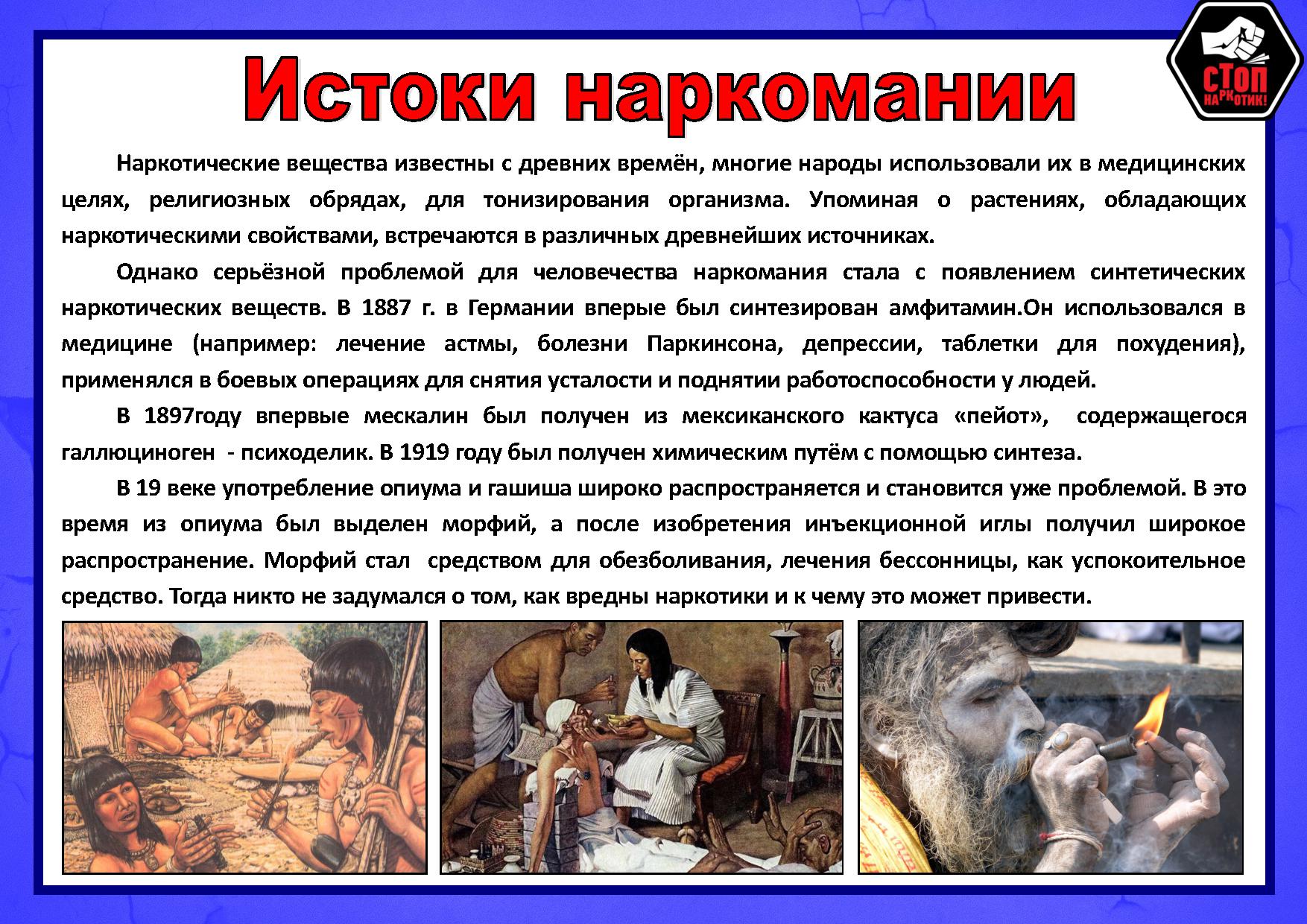 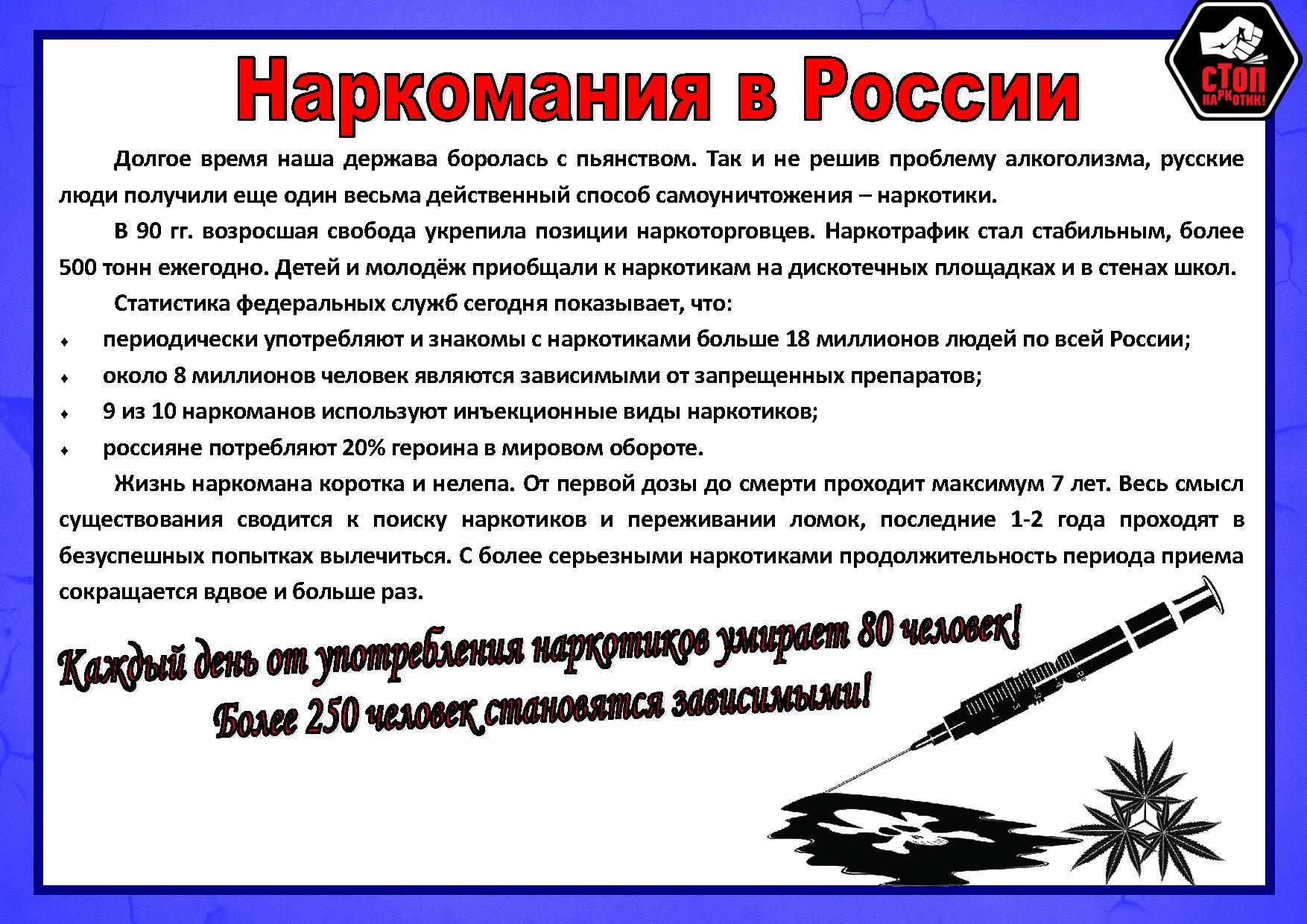 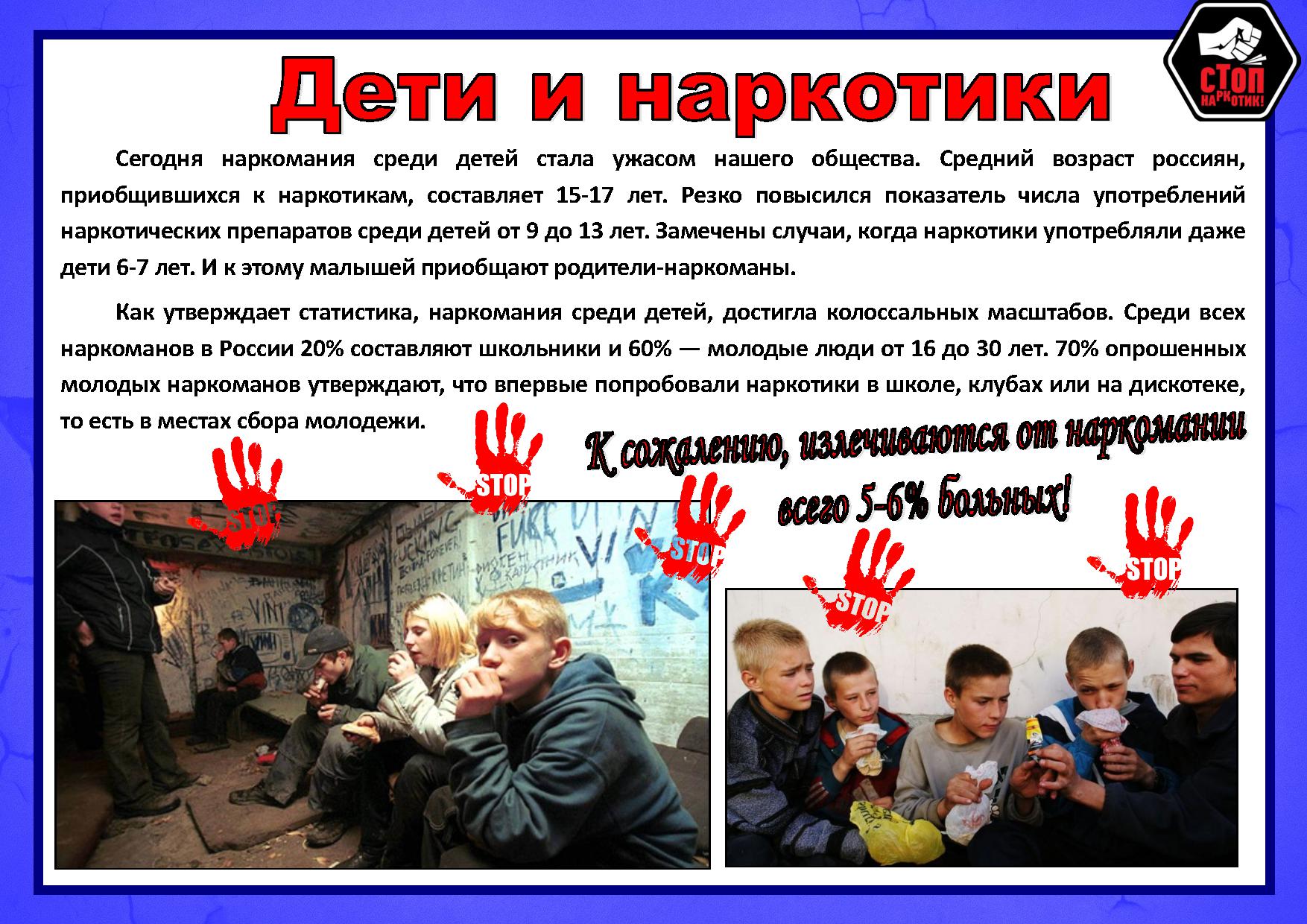 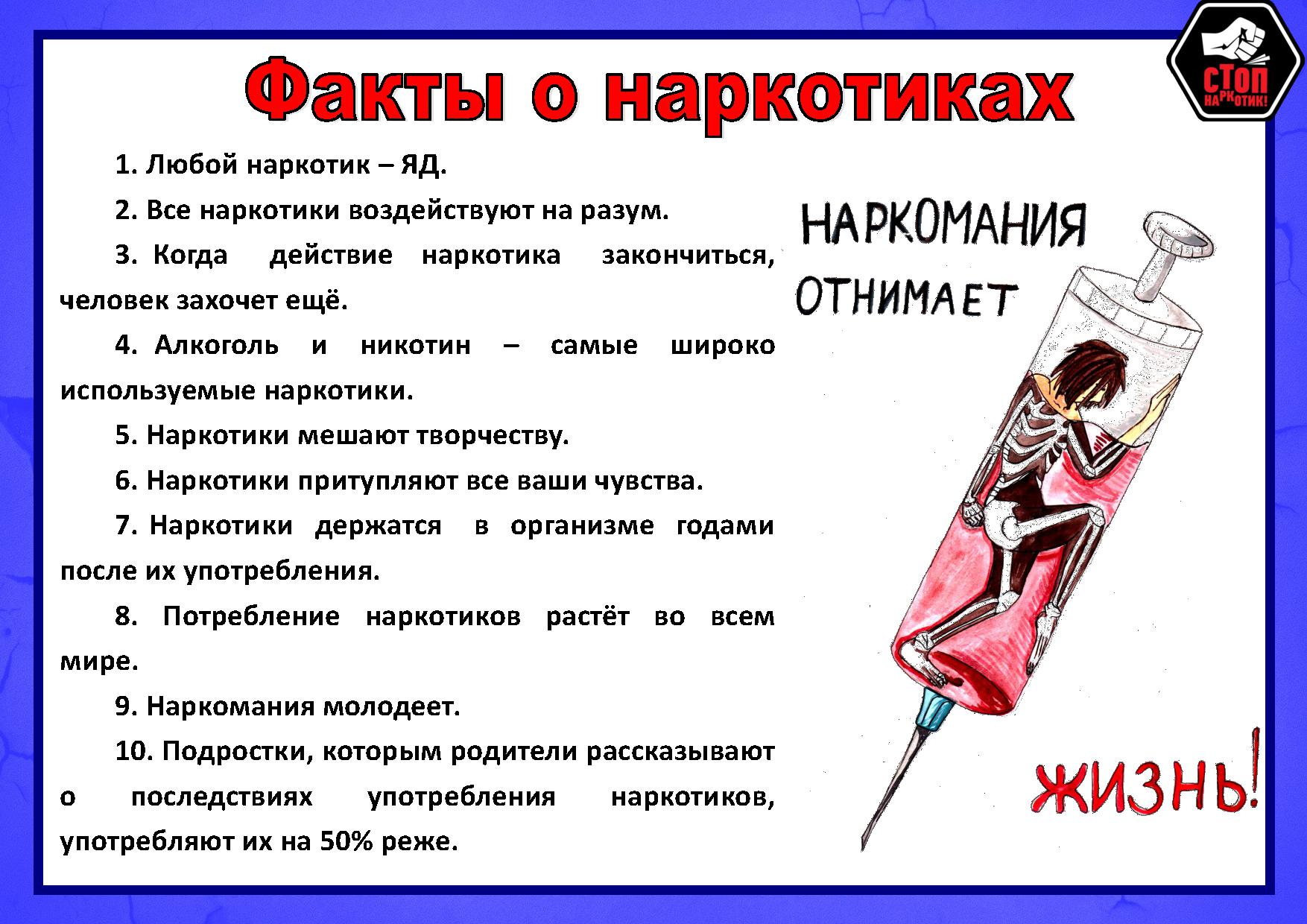 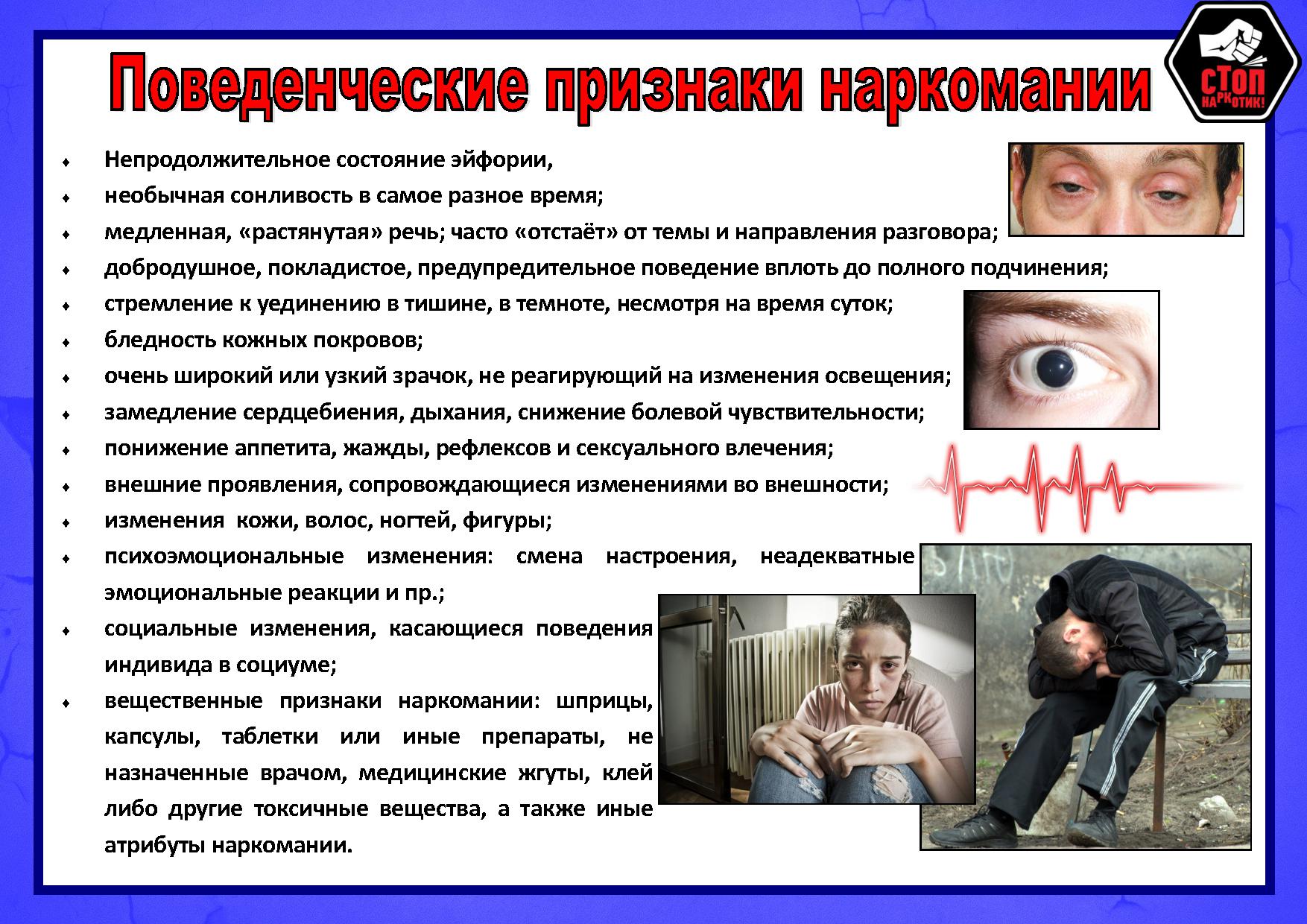 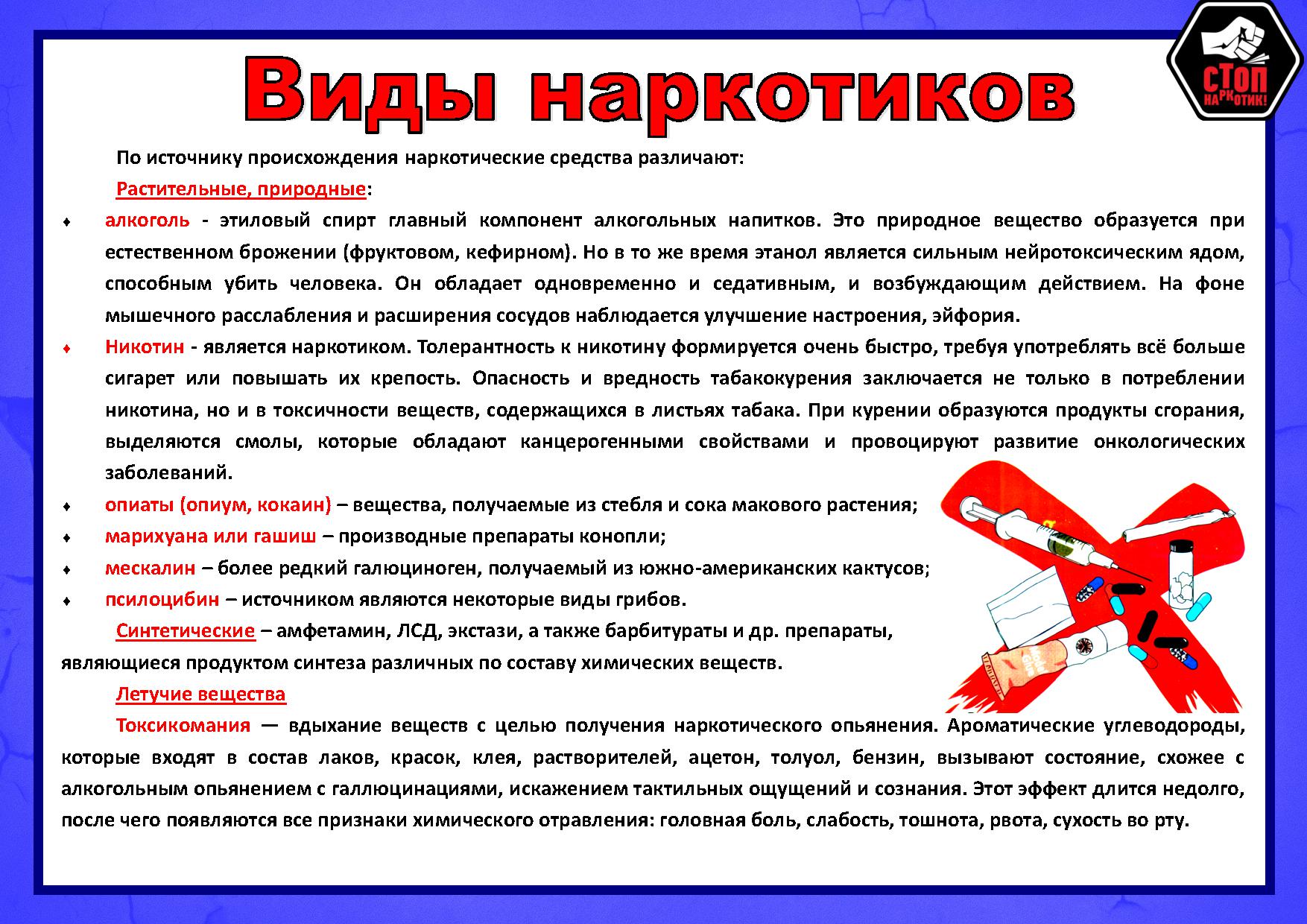 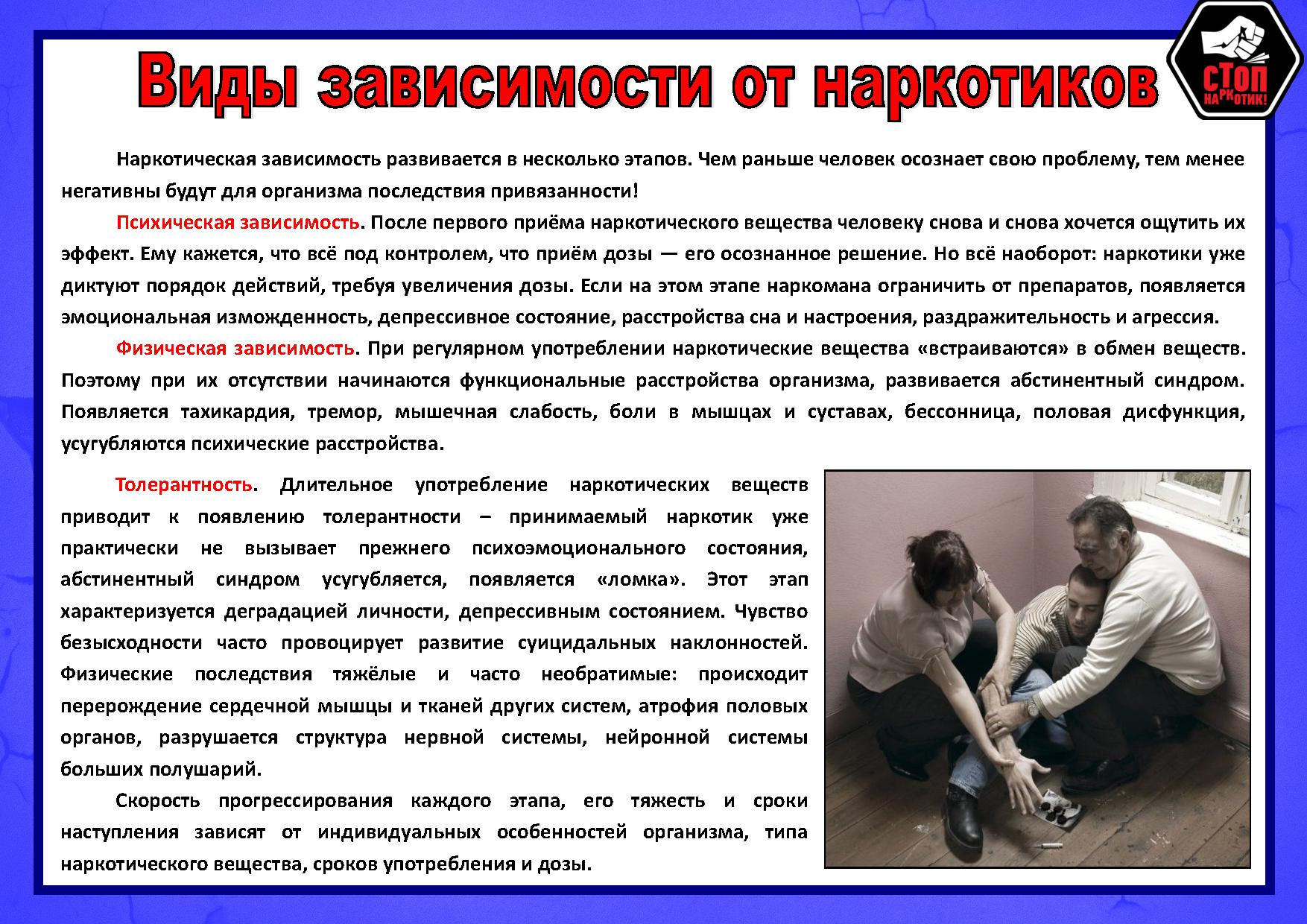 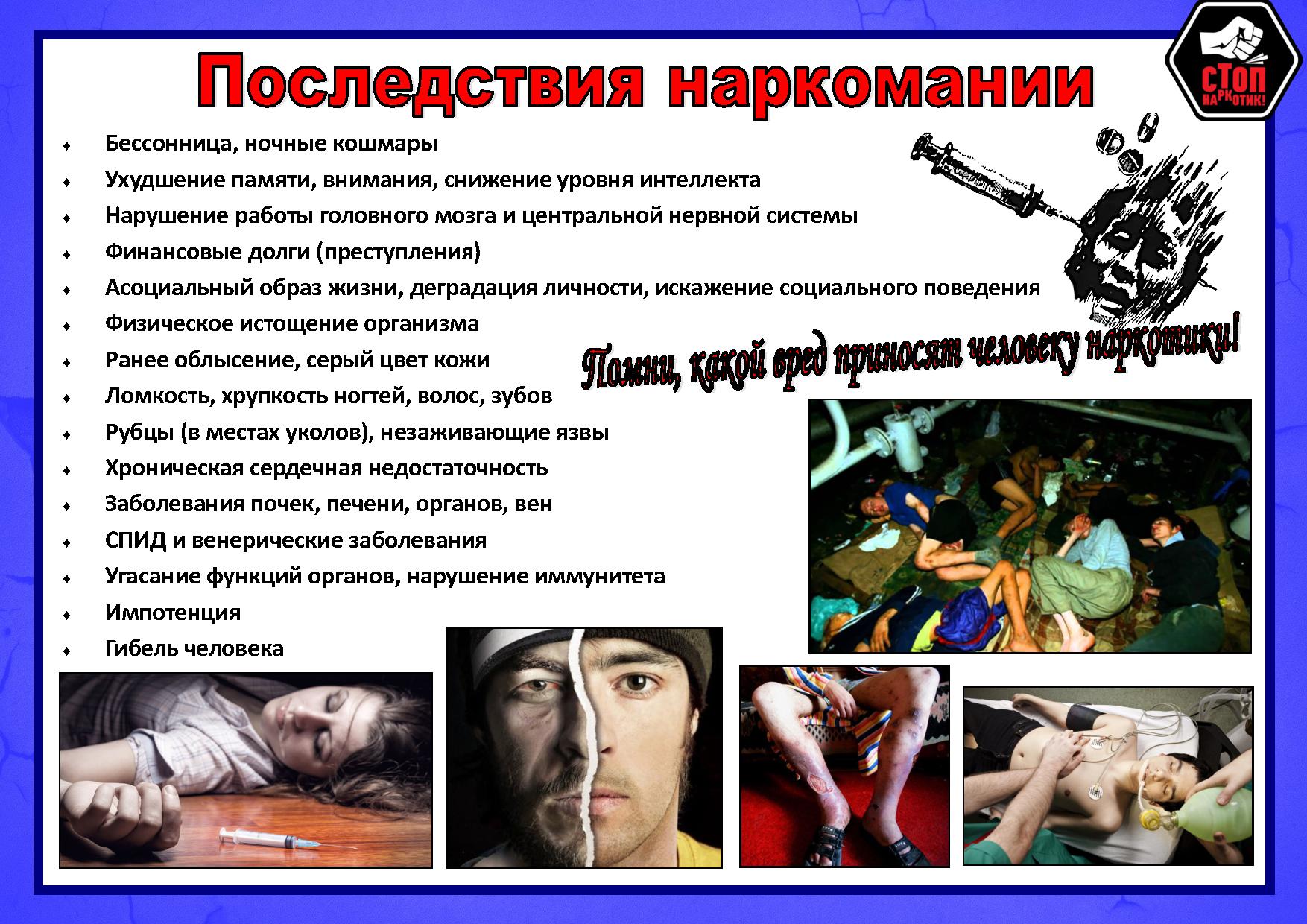 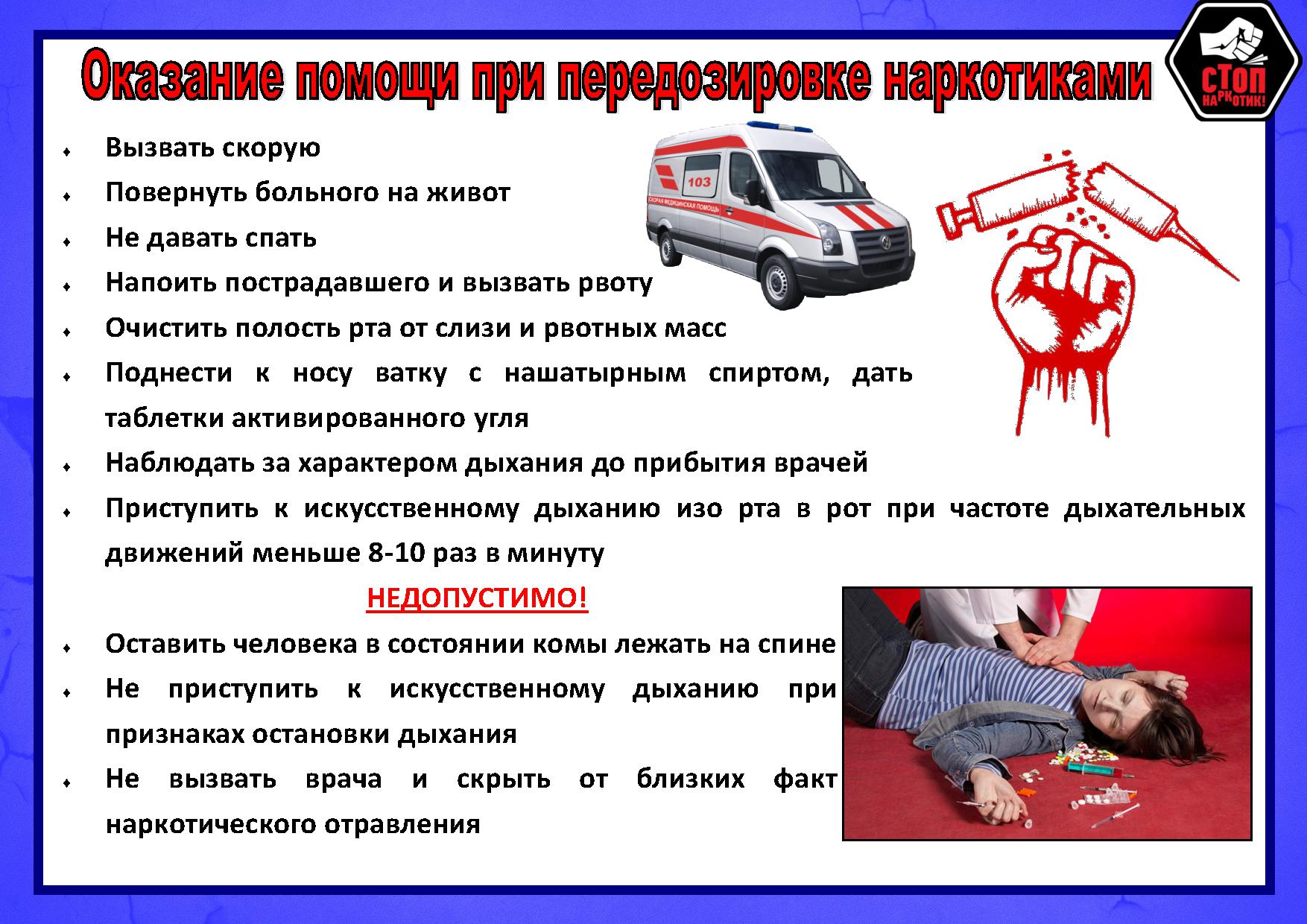 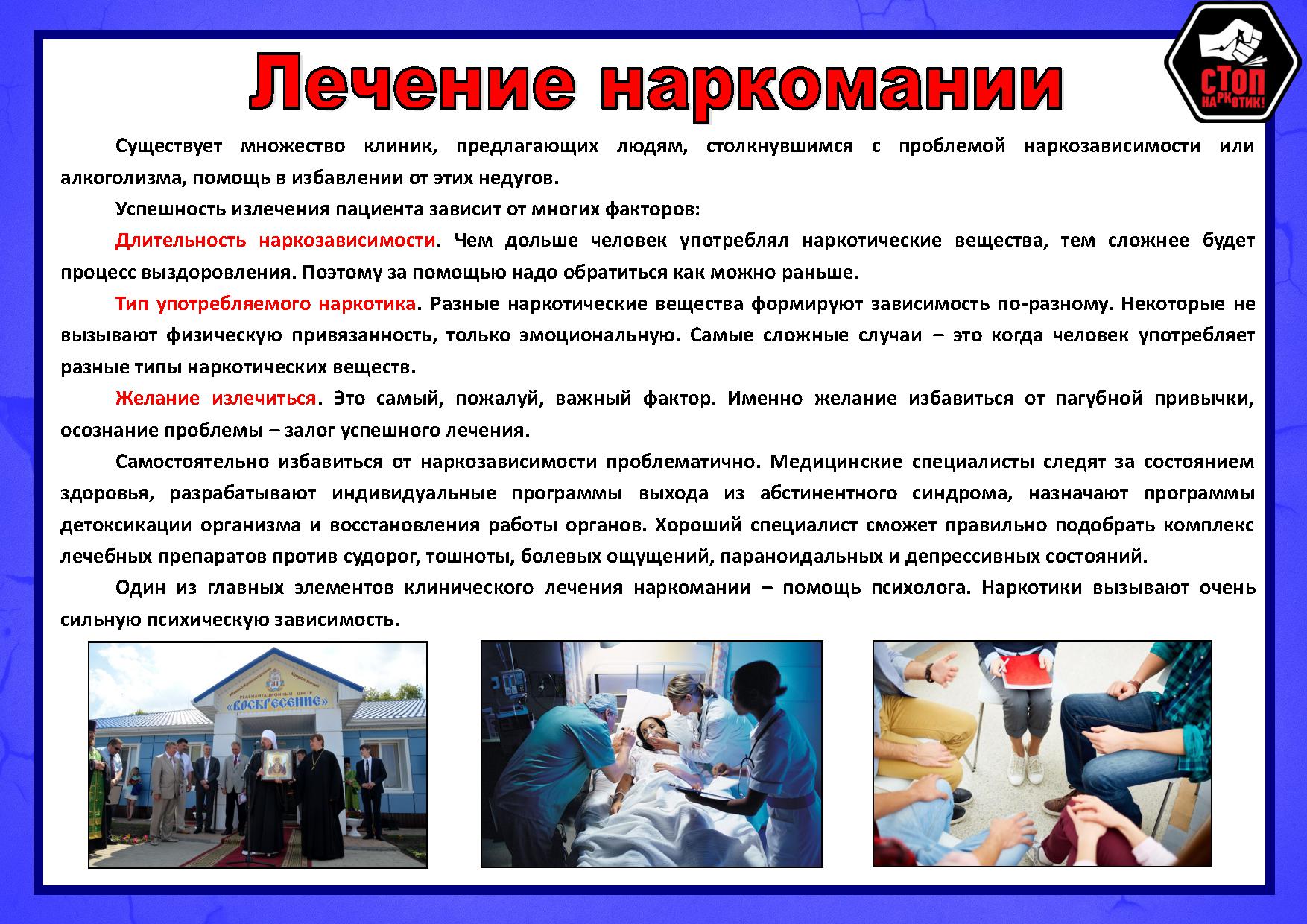 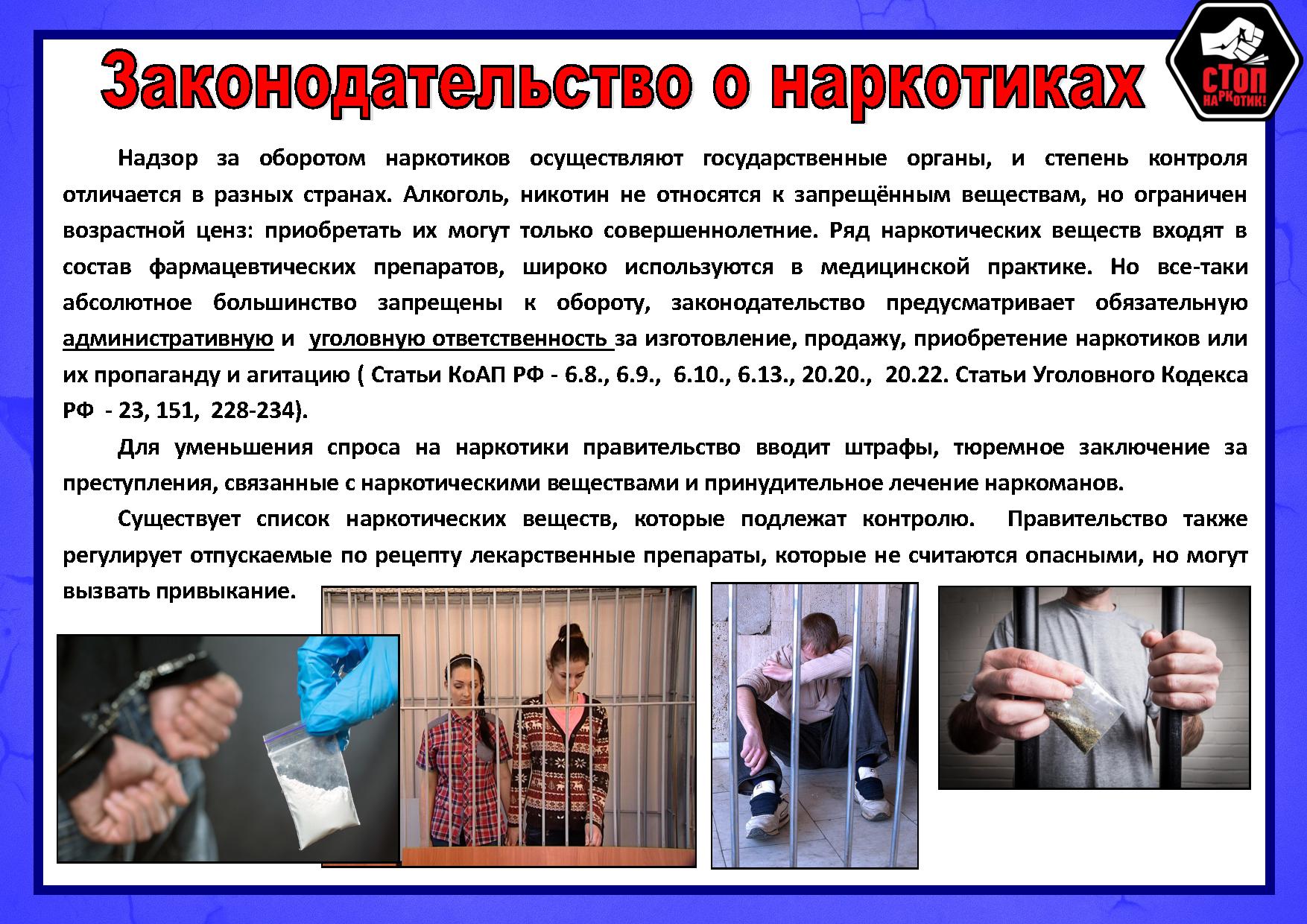 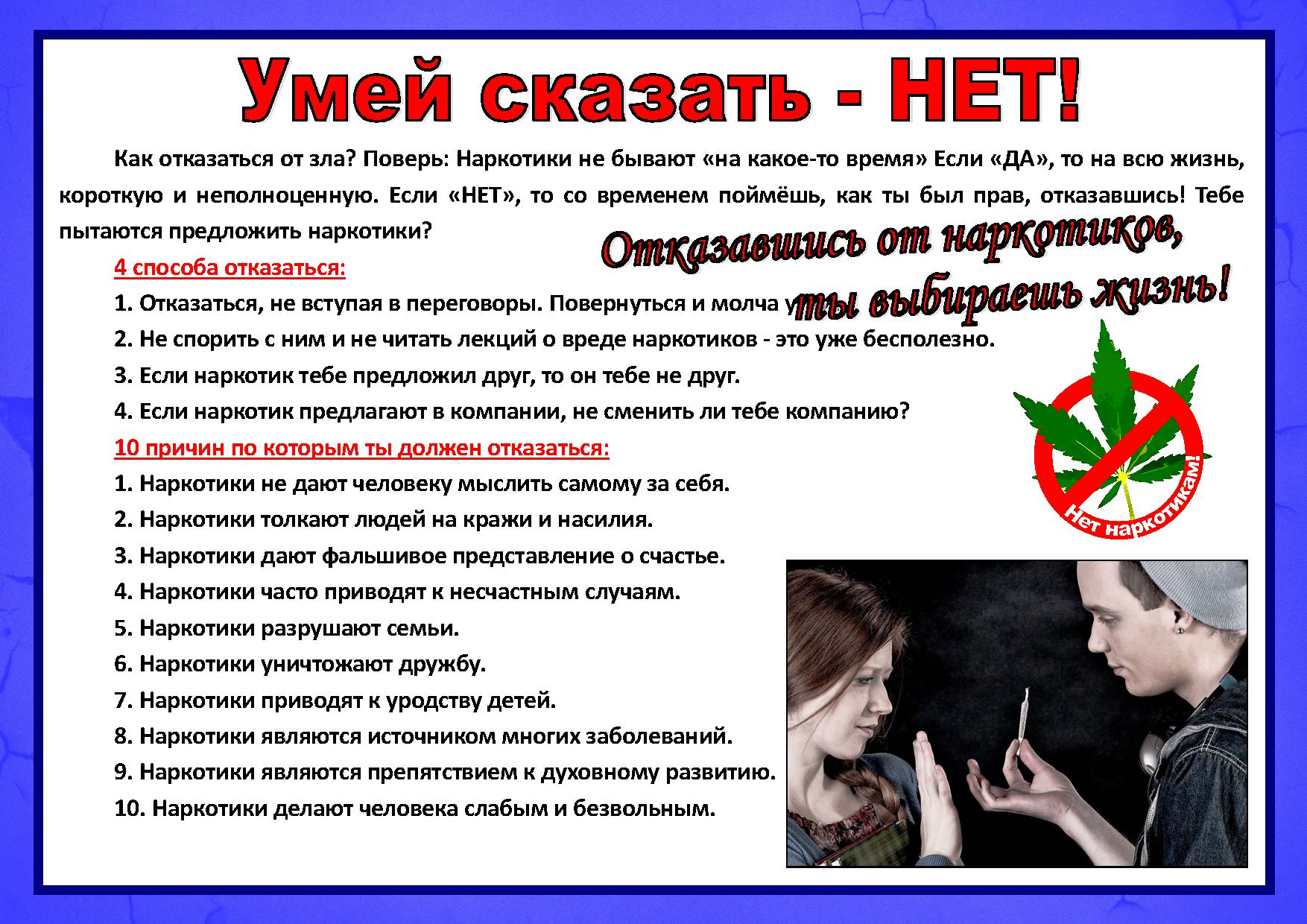 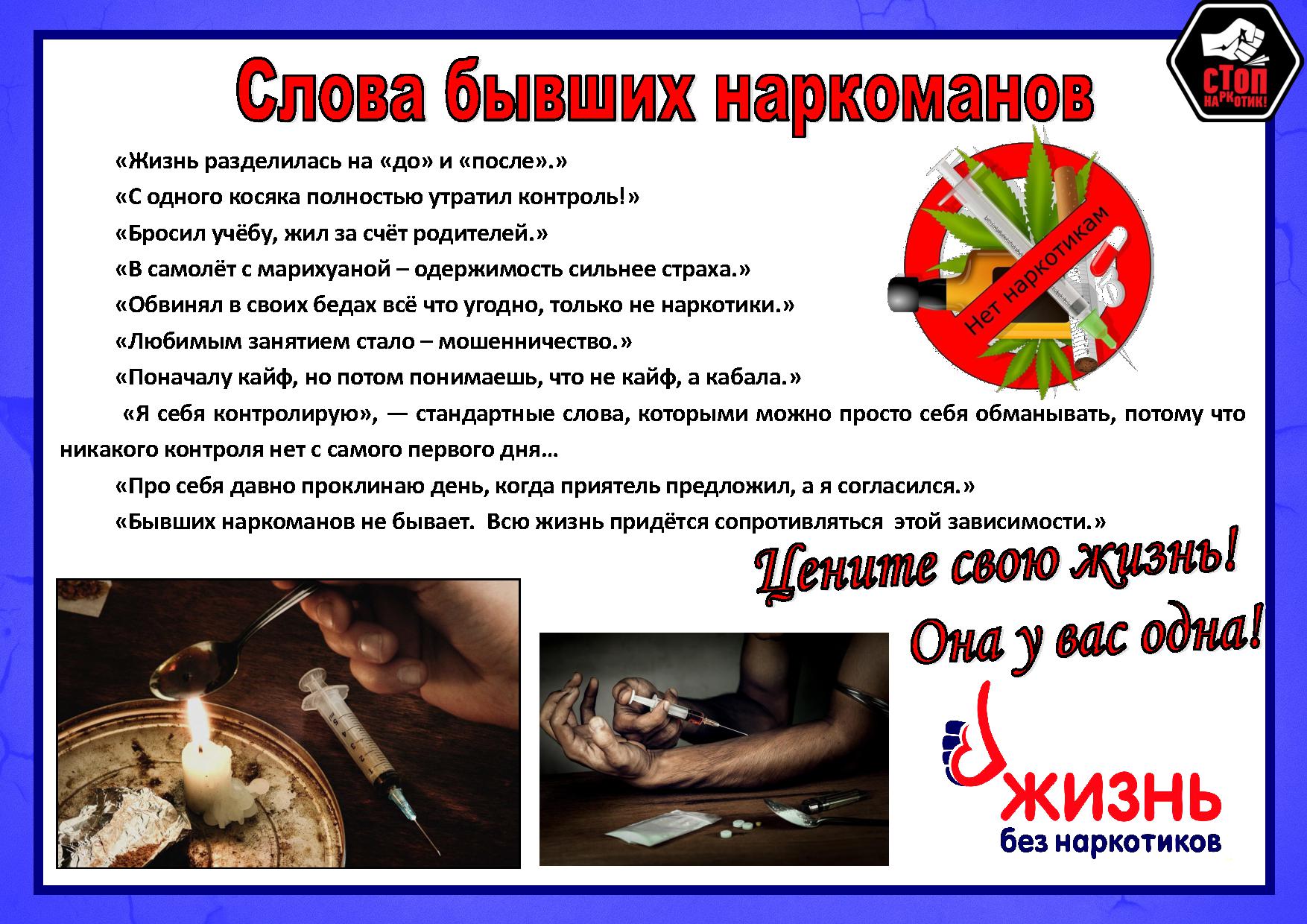